Жизнь без наркотиков
Наркотики отражаются на всём, что существует в жизни человека. Отношения человека с самим собой, с членами его семьи, с друзьями и просто знакомыми, цели и устремления человека, его способность решать проблемы и добиваться успеха и всё остальное, что есть у человека, начинает постепенно разрушаться из-за действия наркотиков. Моральные и личностные ценности и отношение человека к жизни меняются в худшую сторону, когда человек начинает употреблять наркотики. «Скажи наркотикам нет» - та идея, которую мы должны использовать в жизни и привить нашим детям, чтобы уберечь их зла, которое несут наркотики. «Скажи наркотикам нет» становится девизом, который спасает жизни
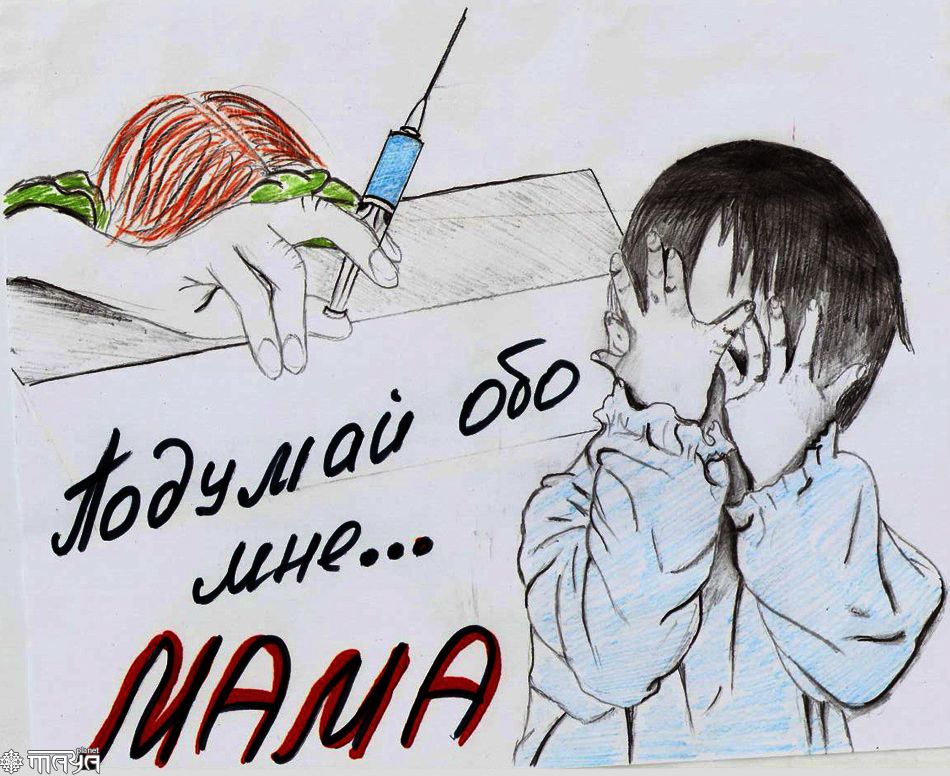 Важно понимать, каким образом действуют наркотики и как они приносят вред. Важно знать, что толкает человека к наркотикам. И важно знать, что есть выход из ситуации, когда человек уже стал наркоманом.
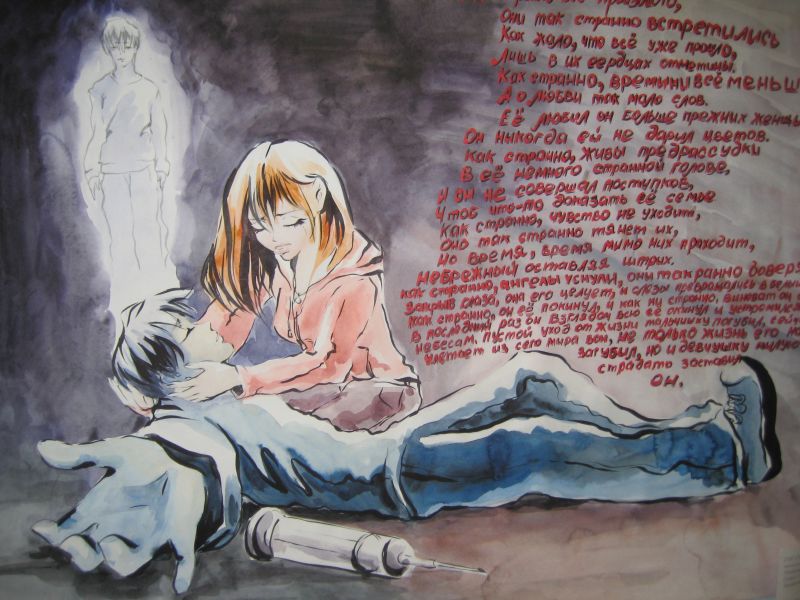 Наркотики действуют таким образом: во-первых, они стимулируют работу организма, так как когда человек принимает наркотик, срабатывает защитный механизм и тело стремится избавиться от него, ускоряя свою работу. Человек чувствует подъем, прилив энергии, его настроение повышается, и естественным желанием становится повторить этот опыт. Но происходит еще кое-что, не заметное обычному наблюдателю. Наркотик убивает витамины, которые выполняют в теле важные функции. И, человек начинает скрывать то, что он принимает наркотики, начинает лгать и выкручиваться, идет на преступления и совершает нечестные поступки. Он вовлекает в наркоманию своих друзей. Наркотики – это медленный способ самоубийства, как бы его не оправдывали те, кто принимает наркотики.
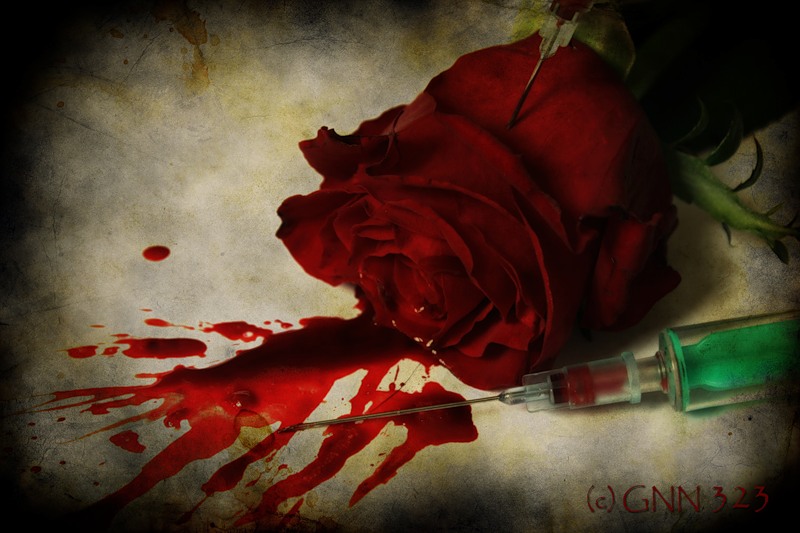 Справиться с наркотической зависимостью помогают центры реабилитации, в которых предоставляются длительные программы реабилитации, помогающие вернуть человеку веру в себя и в то, что он может жить без наркотиков полноценной жизнью.
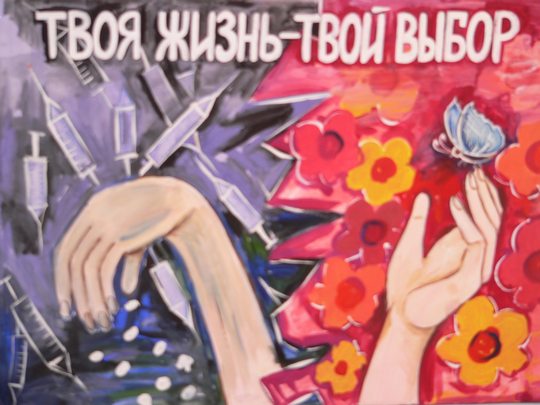 «Наркотики подводят к вратам рая, чтобы закрыть их перед тобою навеки». Мейсон Кули
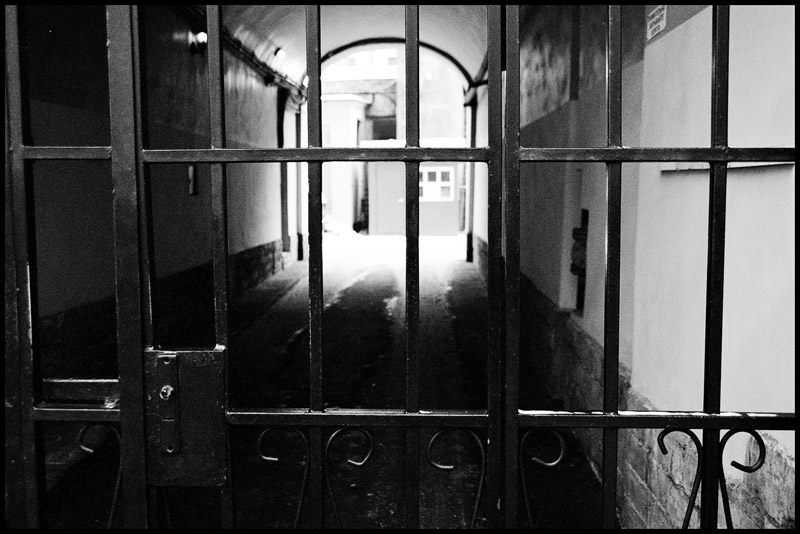 Объявляем бой наркомании всей!Мы хотим видеть счастье планеты детей.Если враг угрожает здоровью людей,Значит, зло пресеки и навечно убей!Нет наркотикам! Нет!Будь здоровой, Земля!Пусть очищены будут от зелья поля!Дети в мире и в счастье живут среди нас.Нет наркотикам! Нет!Призываем мы вас!
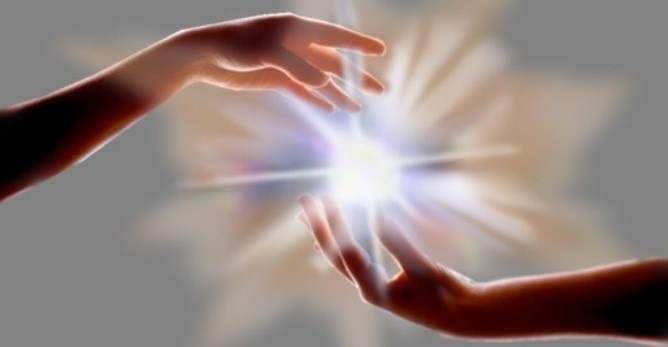 Автономное муниципальное образовательное учреждение
 
дополнительного образования детей 

«Агалатовская детская школа искусств»

 Всеволожский район, Ленинградской области.
Патласова Анастасия Игоревна, 13 лет,2(5) класс
Отделение изобразительного искусства
Преподаватель Бариева Диляра Даниловна
2014 год